XXXV Encuentro 
del Comité Latinoamericano de Consulta Registral
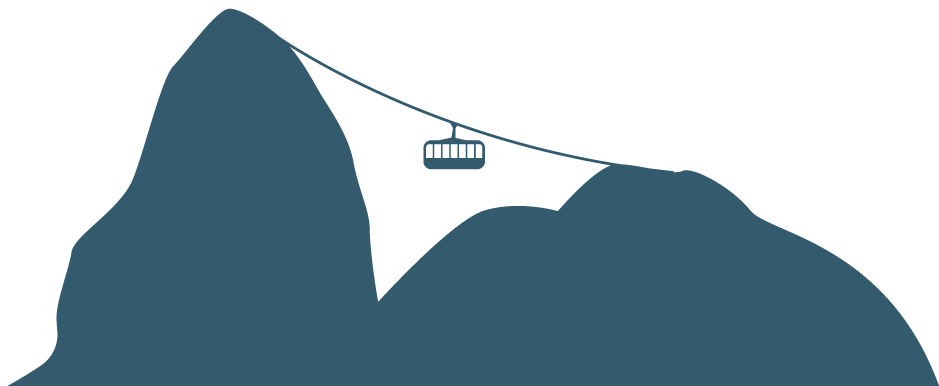 Plataformas DigitalesActos Electrónicos en el Registro de la Propiedad 
– ONR (Operador Nacional de Registro de Imóveis) y SERP(Sistema Eletrônico dos Registros Públicos) 

Plataformas DigitaisAtos Eletrônicos no 
Registro de Imóveis – ONR e SERP
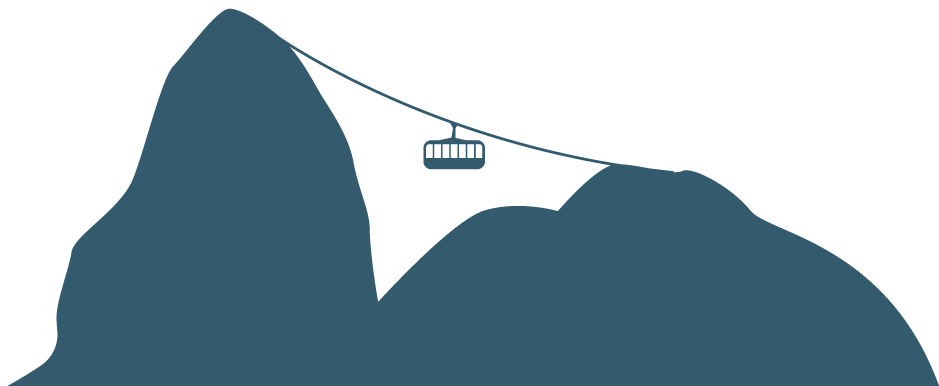 Toda reforma institucional tiene una historia, con el Registro Electrónico no fue diferente. Después de la entrada en vigor de la Ley nº 11.977/2009, comenzaron varios intentos de transformar el tradicional sistema de registro nacional en algo nuevo, moderno, dinámico, ágil y eficiente. Un nuevo Registro.

Toda reforma institucional tem uma história, com o Registro Eletrônico não foi diferente.
 A partir da entrada em vigor da Lei nº 11.977/2009 iniciaram-se várias tentativas de transformar o tradicional sistema registral pátrio em algo novo, moderno, dinâmico, ágil e eficiente. Um novo Registro.
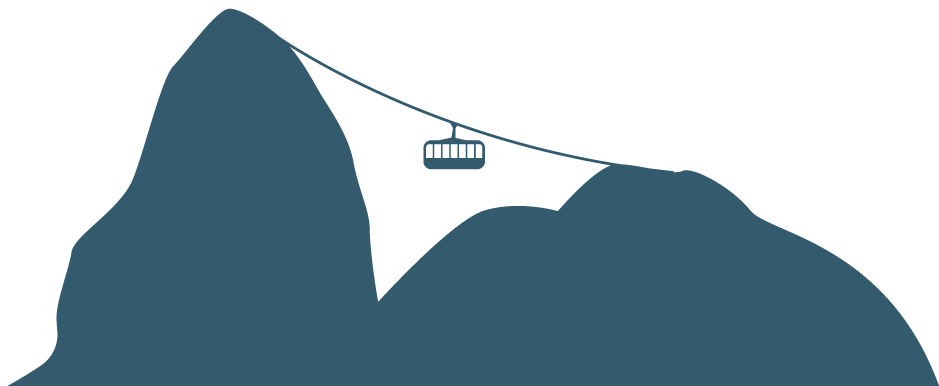 La citada Ley tuvo como objetivo implementar y operar adecuadamente el Serp y fijó un plazo de 5 años, contados a partir de su publicación, para el funcionamiento del Registro Electrónico. Este plazo expiró el 8/7/2014 sin que se implementara el sistema antes mencionado.

A mencionada Lei tinha por objetivo a implantação e o funcionamento adequado do Serp (Sistema Eletrônico dos Registros Públicos) e fixou o prazo de 5 anos, contados a partir de sua publicação, para o funcionamento do Registro Eletrônico.
 Esse prazo expirou em 8/7/2014 sem que o referido sistema fosse implementado.
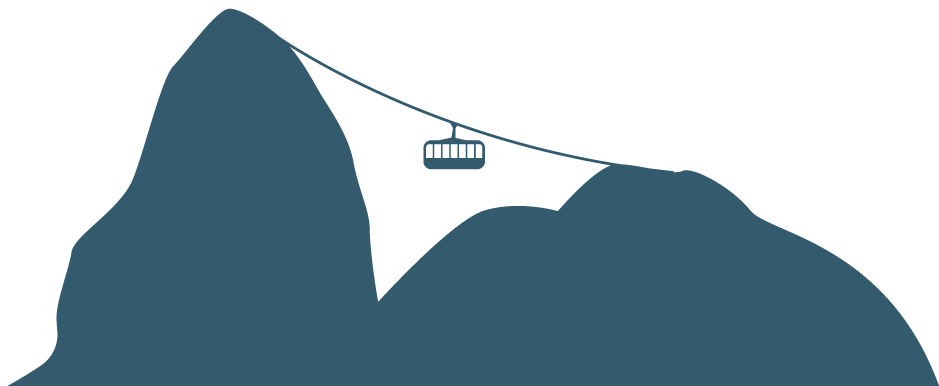 Ante la falta de implementación del Sistema de Propiedad Electrónica en el plazo señalado, el 18/06/2015 se publicó la Disposición CNJ nº 47/2015. 
Esta Disposición estableció lineamientos generales para el Sistema de Registro Electrónico de la Propiedad y determinó que cada Estado cree su propia Central.

Com a não implantação do Sistema Eletrônico de Imóveis no tempo determinado, em 18/6/2015 foi publicado o  Provimento nº 47/2015 do CNJ.
Este Provimento estabeleceu diretrizes gerais para o Sistema de Registro Eletrônico de Imóveis e determinou que cada Estado criassem a sua Central.
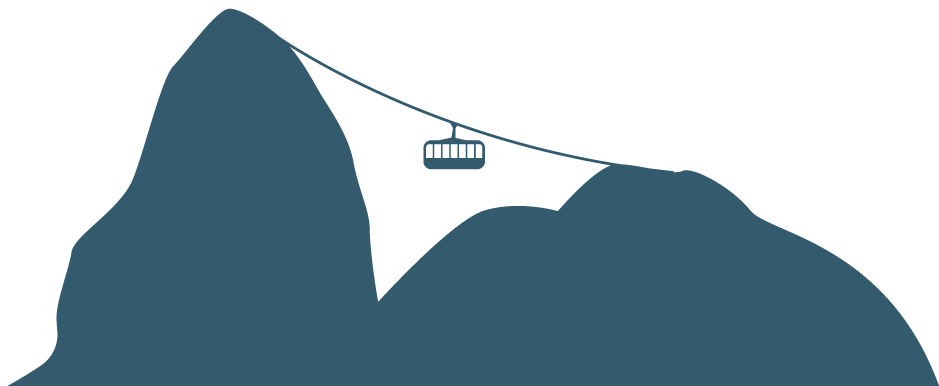 El 12/06/2017 entró en vigor la Ley N° 13.465/2017, que reconoció el Proyecto SREI y creó el ONR.
Luego de la publicación de la citada Ley, los Estados comenzaron a crear Centros Estatales de Registro de Propiedad y las Federaciones que no los crearan podían vincularse a uno existente.

m 12/6/2017 entrou em vigor a Lei nº 13.465/2017, que reconheceu o Projeto SREI (Sistema de Registro Eletrônico de Imóveis) e instituiu o ONR (Operador Nacional de Registro de Imóveis).
Após a publicação da referida Lei, os Estados iniciaram a criação das Centrais Estaduais de Registradores de Imóveis e as Federações que não criaram poderiam vincular à uma já existente.
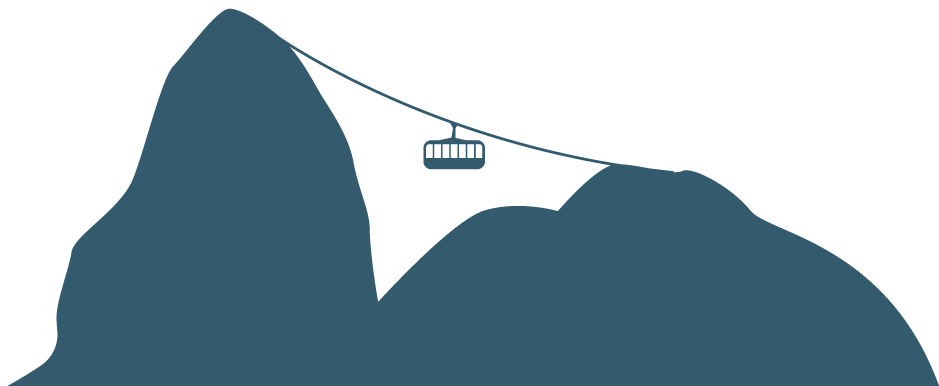 El ONR estipuló, a través de su Estatuto, que exista una entidad de Registro de la Propiedad o asociación de clase específica para administrar los Centros.

O ONR (Operador Nacional do Sistema de Registro Eletrônico de Imóveis) estipulou, por meio de seu Estatuto, que existisse uma entidade ou associação classista específica de Registro de Imóveis para administrar as Centrais.
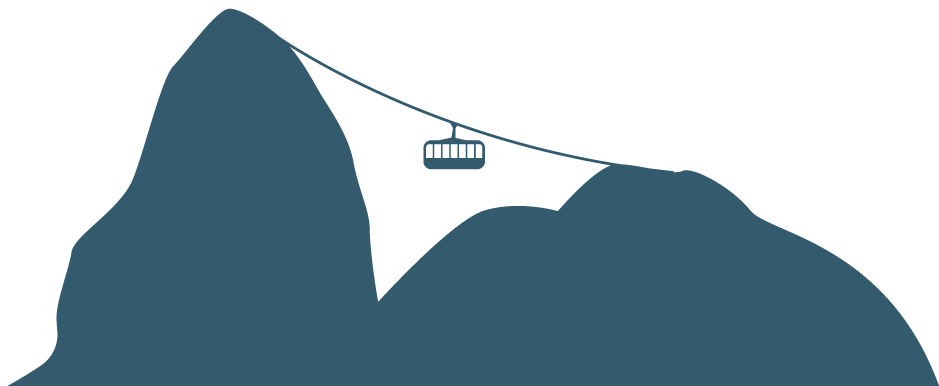 La Inspección Nacional de Justicia y el ONR lanzaron el 21/09/2021 el SAEC, que es una herramienta que permite atender remotamente a través de Internet a los 3.627 Registros de la Propiedad del país, con el objetivo de migrar servicios que hasta entonces brindaban los Centros Estatales. De esta manera, a partir del 28/03/2022, todos los servicios que prestan los Centros fueron transferidos a la ONR.

A Corregedoria Nacional de Justiça e o ONR lançaram em 21/9/2021 o
 SAEC, que é uma ferramenta que possibilita o atendimento remoto por todos os 3.627 Registros de Imóveis do País na Internet, visando migrar os serviços que até então eram efetuados pelas Centrais Estaduais.
Desta forma, a partir do dia 28/03/2022, todos os serviços prestados pelas Centrais foram transferidos para o ONR.
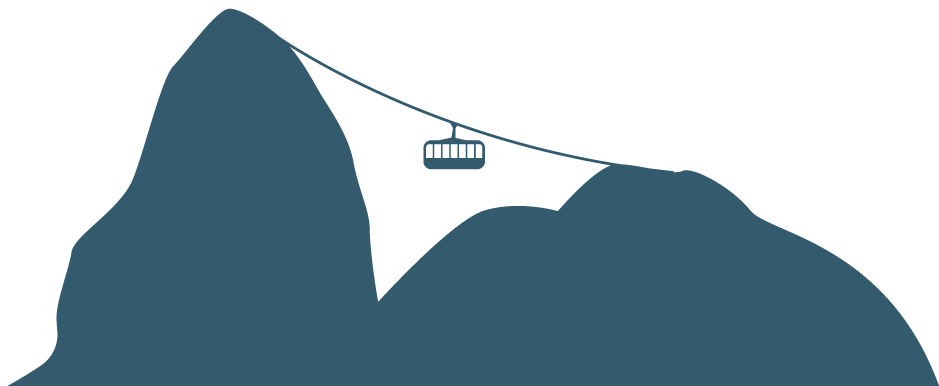 Operador del Sistema Nacional 
en 
Registro electrónico de propiedad (ONR)


Operador Nacional do Sistema
de 
Registro Eletrônico de Imóveis 
(ONR)
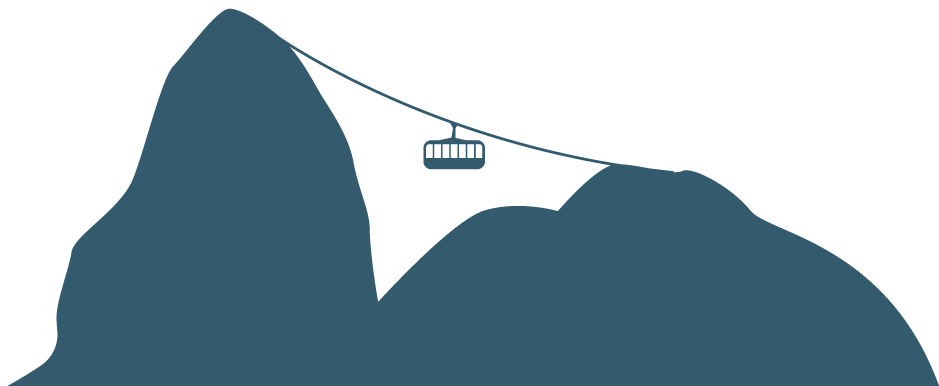 Origem
La Ley N° 13.465/2017 estableció el ONR como la institución oficial encargada de diseñar e implementar el SREI en el país, estandarizar su funcionamiento y centralizar el acceso a todos los registros. unidades de los estados y del Distrito Federal.

A Lei nº 13.465/2017 fixou o ONR (Operador Nacional do Sistema de Registro Eletrônico de Imóveis) como a instituição oficial encarregada de projetar e implementar o SREI (Sistema de Registro Eletrônico de Imóveis) no país, padronizando sua operação e centralizando o acesso a todas as unidades registrais dos estados e do Distrito Federal.
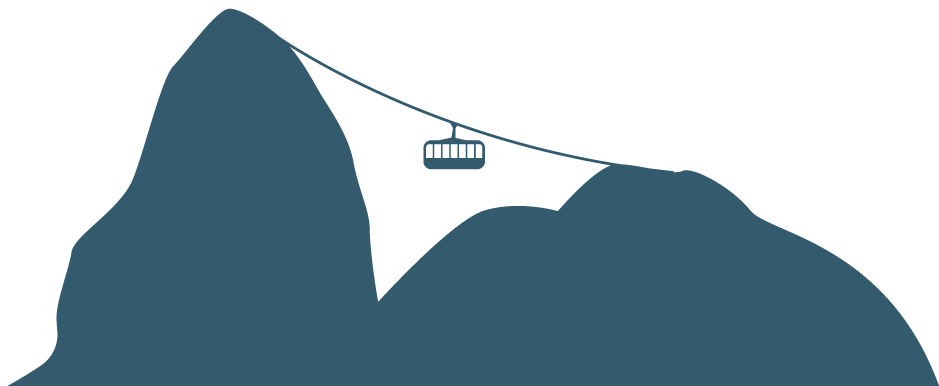 Marco Legal:
Ley nº 13.465/2017; 
Disposición N° 89/2019 de la Inspección Nacional de Justicia y
Disposición N° 109/2020 de la Inspección Nacional de Justicia
Ley nº 14.382/2022;

Lei nº 13.465/2017; 
Provimento nº 89/2019 da Corregedoria Nacional de Justiça e
Provimento nº 109/2020 da Corregedoria Nacional de Justiça 
Lei nº nº 14.382/2022;
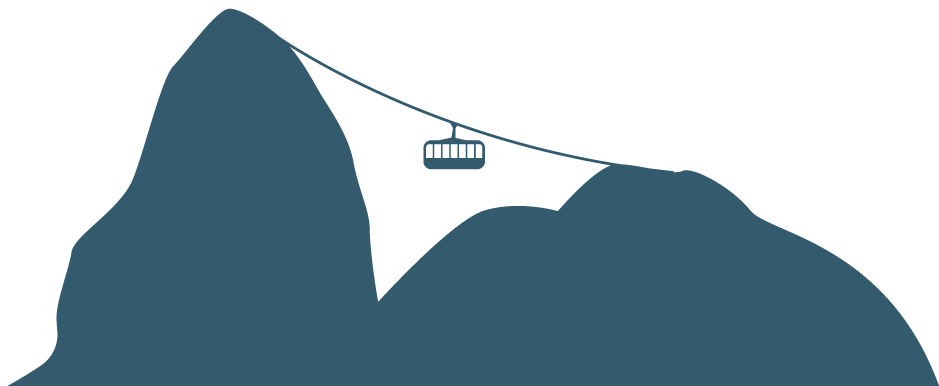 Actos Electrónicos
 en el 
Registro de Propiedad

Atos Eletrônicos
 no 
Registro de Imóveis
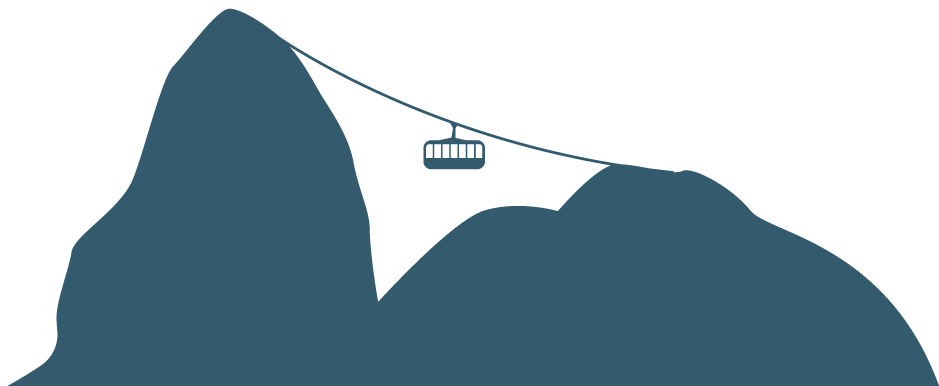 El SAEC corresponde a una plataforma electrónica centralizada, de nivel nacional, que recibe las solicitudes de servicio presentadas por los usuarios y las distribuye a los servicios competentes.

O SAEC corresponde a uma plataforma eletrônica centralizada, a nível nacional, que recepciona as solicitações de serviço apresentadas pelos usuários e as distribui às serventias competentes.
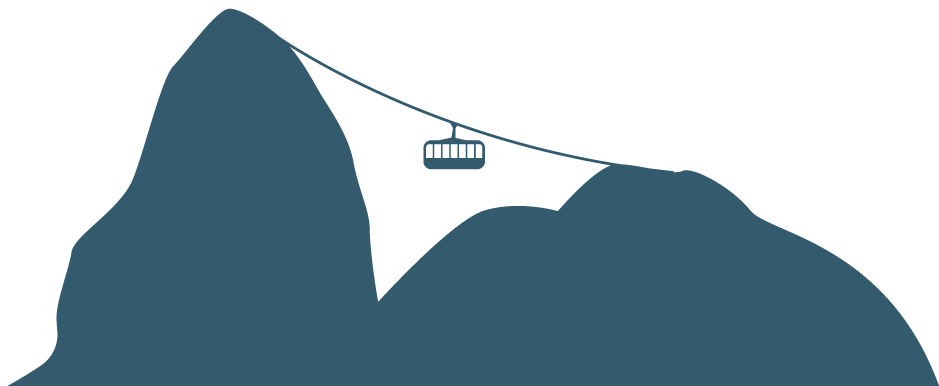 https://registradores.onr.org.br/
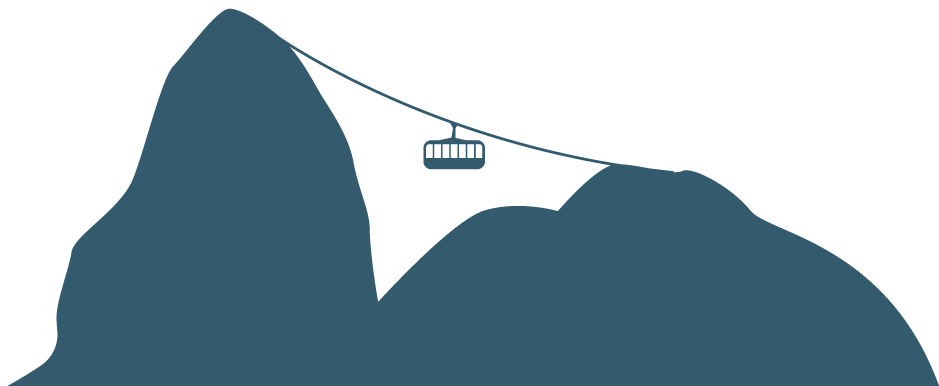 Servicios - Serviços
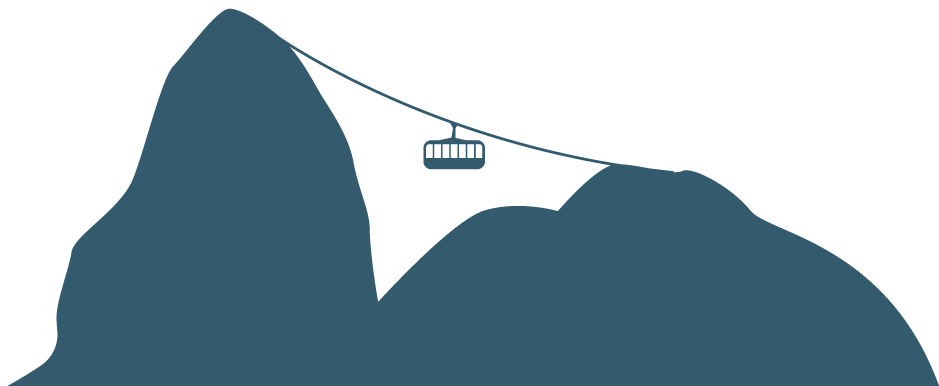 De acuerdo con la Disposición 89/2019, queda prohibida la recepción o envío de documentos electrónicos fuera de la plataforma SREI:

De acordo com o Provimento 89/2019 é vedada a recepção ou expedição de documentos eletrônicos fora da plataforma SREI (Sistema de Registro Eletrônico de Imóveis):
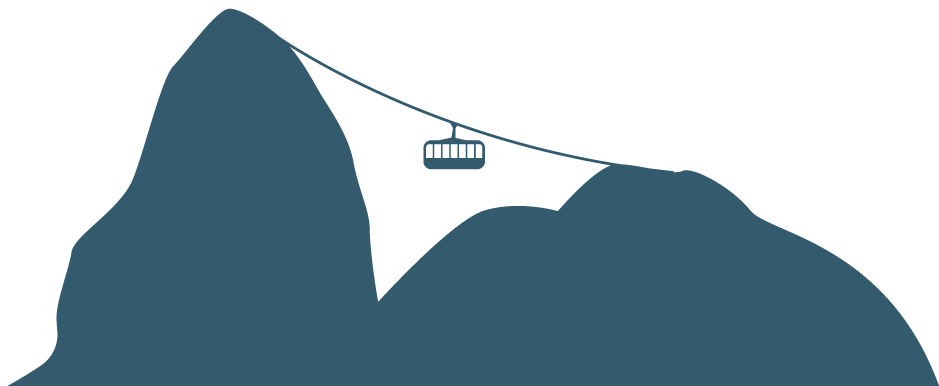 La Plataforma ONR ofrece tanto servicios gratuitos (dirigidos a Administraciones Públicas) como servicios privados, tal y como se detalla a continuación: 
Servicios gratuitos 
Como el objetivo de la ONR es brindar un canal único para solicitar electrónicamente servicios a cualquier oficina de registro de la propiedad del país, en el mismo sistema también se encuentran disponibles servicios gratuitos para las Administraciones Públicas.

A Plataforma ONR disponibiliza tanto serviços gratuitos (destinados ao Poder Público) como serviços privados, conforme a seguir exposto:
Serviços Gratuitos
Como o ONR tem por finalidade proporcionar um canal único de solicitação eletrônica de serviços a qualquer cartório de registro de imóveis do país, no mesmo sistema ainda estão disponibilizados os serviços gratuitos destinados ao Poder Público.
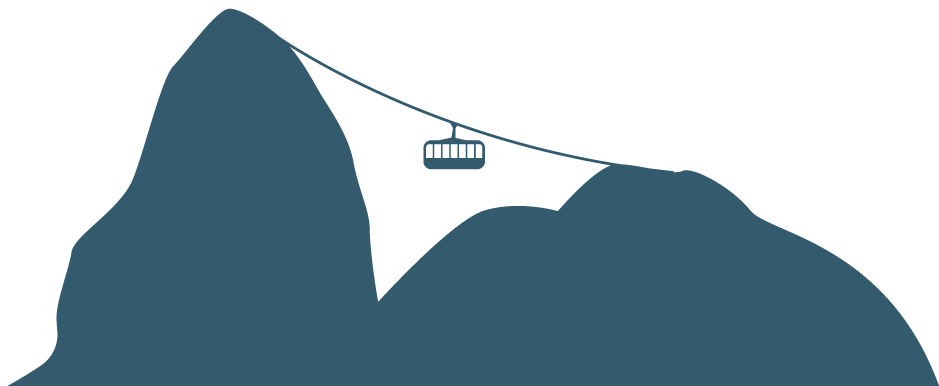 Serviços disponibilizados no SAEC/ONR
Certificado digital 
 Registro en línea (vista previa)
Búsqueda de activos: 
a) Investigación Previa 
b) Investigación calificada
 e-Protocolo (Reenvío Electrónico de Títulos) 
Repositório Confiable de Documento Electrónico (RCDE) 
Seguimiento de registro en línea
Certidão Digital 
Matrícula Online (visualização) 
Pesquisa de Bens:
a) Pesquisa Prévia 
b) Pesquisa Qualificada
 e-Protocolo (Encaminhamento Eletrônico de Títulos) 
Repositório Confiável de Documento Eletrônico (RCDE) 
Acompanhamento Registral Online
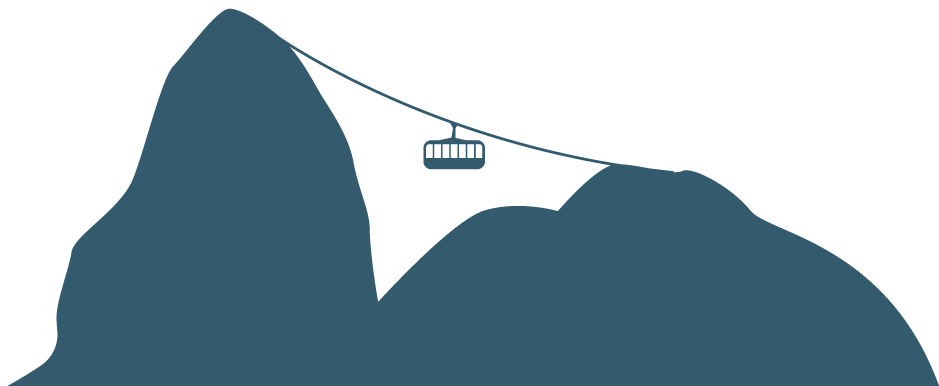 Monitor de registro
 Servicio Electrónico de Citaciones y Consolidaciones (SEIC) 
Regularización de tierras 
 Usucapión Extrajudicial
 Solicitudes de Certificados entre Notarías (PEC) 
Despacho Electrónico
Embargo Electrónica de Inmuebles (Embargo em línea) Indisponibilidad de Bienes (CNIB)
Adjudicación Extrajudicial Obligatoria (aún pendiente de implementación vía actualización)

Monitor Registral
 Serviço Eletrônico de Intimações e Consolidações (SEIC) 
Regularização Fundiária 
 Usucapião Extrajudicial
 Pedidos de Certidões entre Cartórios (PEC) 
Ofício Eletrônico
Penhora Eletrônica de Imóveis (Penhora Online) Indisponibilidade de Bens (CNIB)
Adjudicação Compulsória Extrajudicial (ainda pendente de implementação via atualização)
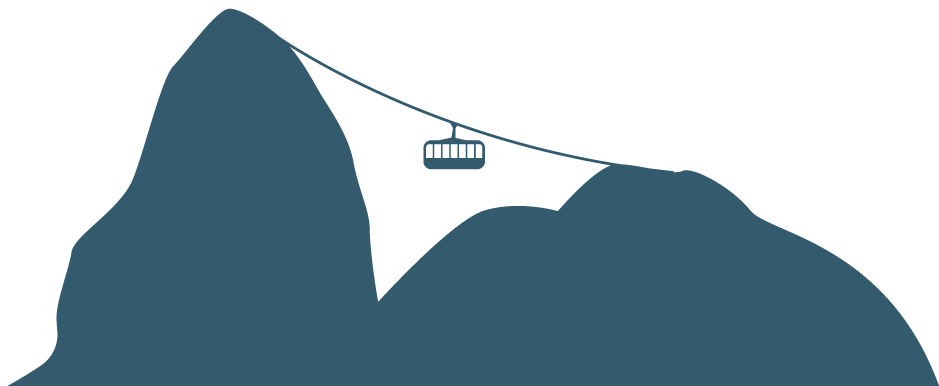 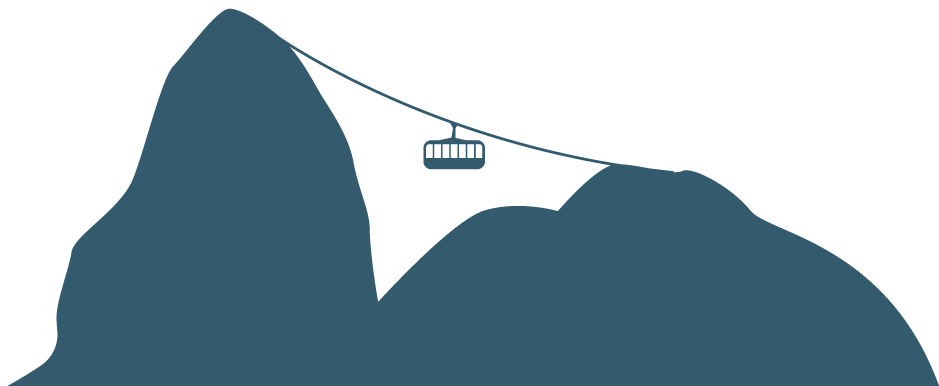 Serviços Privados
Es a través del SAEC que la ONR reúne las “3.627” oficinas del Registro de la Propiedad de Brasil en un solo lugar. 
El acceso se realizará a través de la siguiente dirección de correo electrónico: https://registradores.onr.org.br/
Los servicios privados que se ofrecen online son:

É através do SAEC que o ONR reúne
todos os “3.627” cartórios de Registro de Imóveis do Brasil em um só lugar. 
O acesso será através do seguinte endereço eletrônico: 
https://registradores.onr.org.br/
Os serviços privados oferecidos online são:
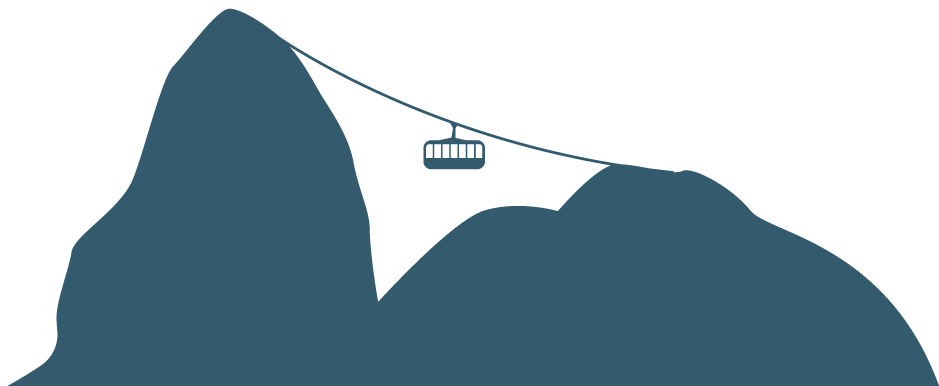 Visualização de Matrícula
La Vista de Registro
La Vista de Registro es la visualización de la imagen del registro de la propiedad, como la que se encuentra en la oficina de registro. 
Es la forma más fácil, rápida y rentable de buscar datos de registro. Está disponible en el momento de la solicitud y se puede imprimir o guardar como PDF.
A Visualização de Matrícula é a visualização da imagem da matrícula do imóvel, como a existente no cartório. 
É a forma mais fácil, rápida e que garante o melhor custo benefício para pesquisa de dados da matrícula. Ela fica disponível no momento da solicitação e pode ser impressa ou salva em PDF.
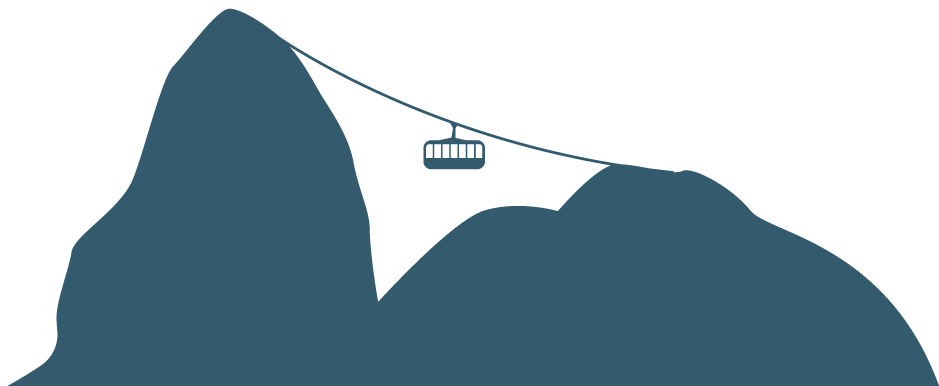 Certidão Digital
Certificado digital 
El certificado digital es el documento emitido por el Oficial del Registro de la Propiedad o su apoderado, con fe pública, en formato electrónico. 
Se trata de archivos firmados digitalmente con un certificado digital - ICP/BR. Al igual que los certificados físicos, tienen una validez de 30 días para la realización de actos notariales.

A certidão digital é o documento expedido pelo Oficial de Registro de Imóveis ou por seu preposto, com fé pública, no meio eletrônico. 
São arquivos assinados digitalmente com certificado digital - ICP/BR. Assim como as certidões físicas, possuem validade por 30 dias para a prática de atos notariais.
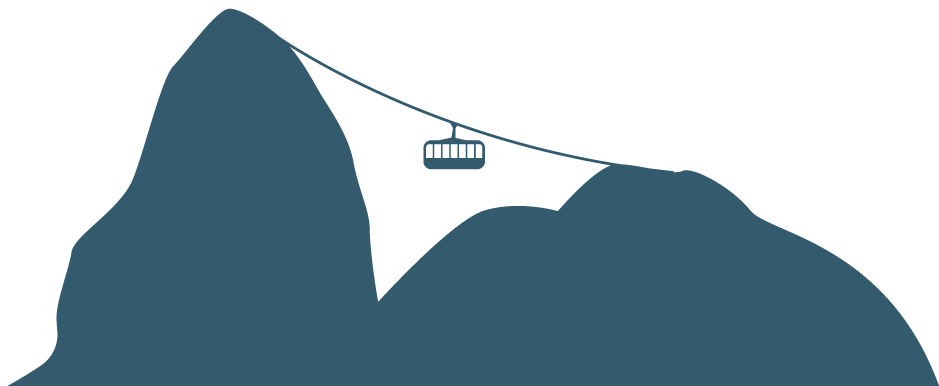 Pesquisa Prévia
Búsqueda Anterior
La Búsqueda Previa es un informe de las inscripciones asociadas a un CPF/CNPJ específico.
El informe será una relación de inscripciones vinculadas al documento buscado en las oficinas de registro seleccionadas.
Se accede a la información en el Indicador Personal de Servicios a través de Servicios Web y API de SAEC.
La Búsqueda Previa sólo está disponible en las oficinas de registro de los Estados de Espírito Santo, Mato Grosso do Sul, Paraná, Santa Catarina, São Paulo, Rio Grande do Sul, Rondônia, Rio de Janeiro e Distrito Federal
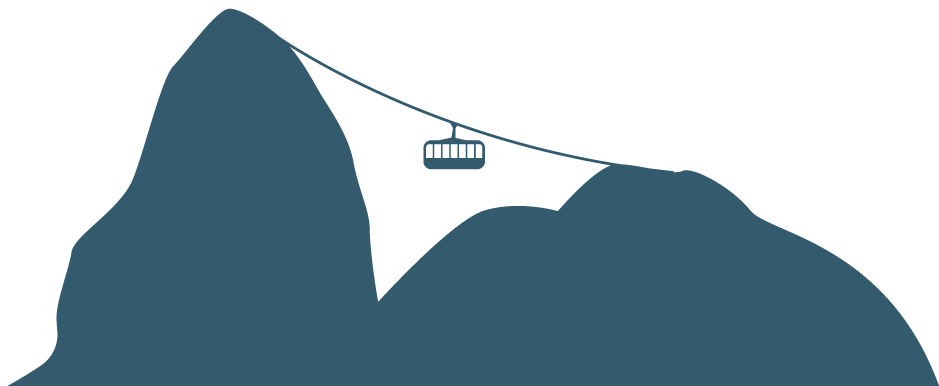 Pesquisa Prévia
A Pesquisa Prévia é um relatório informativo das matrículas associadas a um determinado CPF/CNPJ. 
O relatório será uma listagem das matrículas vinculadas ao documento pesquisado nos cartórios selecionados. 
As informações são acessadas no Indicador Pessoal das Serventias por Web Services e APIs do SAEC.
A Pesquisa Prévia está disponível somente nos cartórios dos Estados de Espírito Santo, Mato Grosso do Sul, Paraná, Santa Catarina, São Paulo, Rio Grande do Sul, Rondônia, Rio de Janeiro e Distrito Federal.
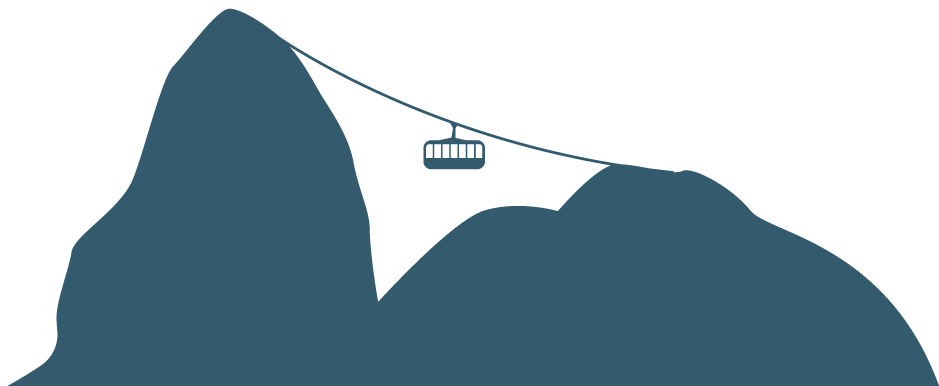 Pesquisa Qualificada
Búsqueda calificada 
El servicio de Búsqueda Calificada (Búsqueda de Activos) es la búsqueda de bienes inmuebles y otros derechos reales registrados bajo un determinado número CPF/CNPJ sobre una base compartida por las Oficinas del Registro de la Propiedad del Estado.
La búsqueda sólo cubre registros realizados a partir del 1/1/1976. Los registros anteriores a esta fecha se denominan "transcripciones" y no se buscarán.
O serviço de Pesquisa Qualificada (Pesquisa de Bens) é a busca de bens imóveis e outros direitos reais registrados em determinado número de CPF/CNPJ em uma base compartilhada pelos Cartórios de Registro de Imóveis.A pesquisa abrange apenas os registros feitos a partir de 1º/1/1976. 
Os registros anteriores a essa data são chamados de "transcrições" e não serão objeto de busca.
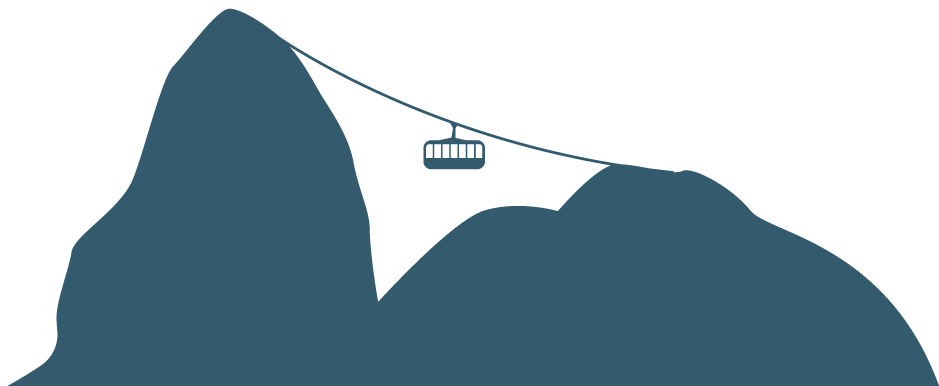 Compra de Créditos
Compra de Créditos
Comprar créditos hace que solicitar servicios sea más fácil y rápido. Una vez liberados los créditos, la solicitud se remite inmediatamente a las oficinas de registro respectivas.

A compra de créditos facilita e agiliza a solicitação dos serviços. 
Uma vez liberados os créditos, a solicitação é encaminhada imediatamente aos respectivos cartórios.
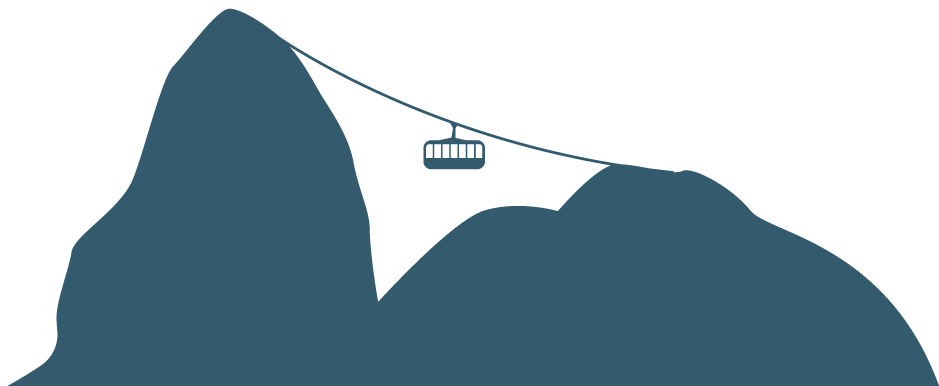 e-Protocolo
El Protocolo electrónico (e-Protocolo) permite la publicación y tránsito de transferencias y actas notariales y otros títulos, públicos o privados, confeccionados en forma de documento electrónico, para su envío a las oficinas registrales para su preanotación. 
Actualmente, en los títulos electrónicos la calificación registral se divide en dos etapas: 
La calificación digital-formal del título, y la etapa posterior, la calificación jurídica tradicional. Es importante destacar que la calificación jurídica tradicional del título siempre ha sido y será responsabilidad del Registrador.
O e-Protocolo possibilita a postagem e o tráfego de traslados e certidões notariais e de outros títulos, públicos ou particulares, elaborados sob a forma de documento eletrônico, para remessa às serventias registrais para prenotação.Atualmente, nos títulos eletrônicos, a qualificação registral é dividida em duas etapas: 
A qualificação digital-formal do título, e a etapa posterior, da qualificação jurídica tradicional. 
Importante frisar que a qualificação jurídica tradicional do título sempre foi e sempre será atribuição do Registrador.
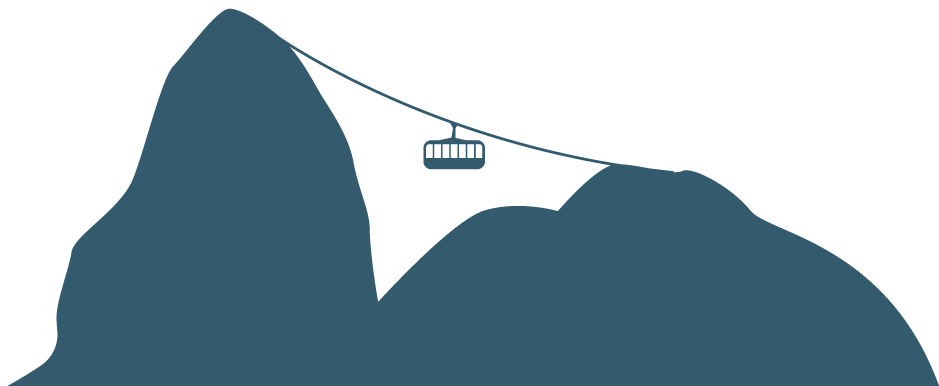 Repositório Confiável de Documento Eletrônico
Repositorio de documentos electrónicos confiable
 El Depósito Electrónico Confiable de Documentos (RCDE) consiste en almacenar documentos electrónicos para sustentar los actos registrales. Se trata de archivos nato digitales o desmaterializados de poderes, certificados, contratos, cancelaciones de hipotecas, escrituras públicas que estarán disponibles para consulta por parte de los Oficiales del Registro de la Propiedad.
O Repositório Confiável de Documento Eletrônico (RCDE) consiste no armazenamento de documentos eletrônicos para suporte aos atos registrais. 
São arquivos nato digitais ou desmaterializados de procurações, certidões, contratos, cancelamentos de hipoteca, escrituras públicas que ficarão disponíveis para consulta pelos Oficiais de Registro de Imóveis.
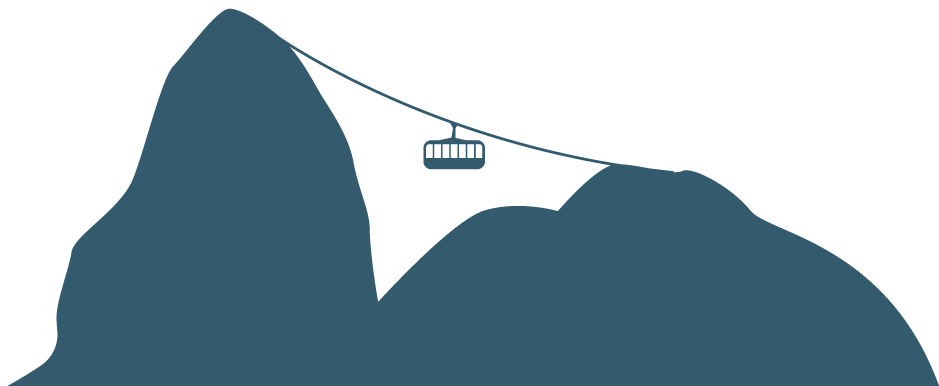 Acompanhamento Registral
Seguimiento de Registro
Permite al usuario seguir el trámite de inscripción del título presentado en las Oficinas del Registro de la Propiedad de forma gratuita. 
El envío de los pasos es opcional para los servicios. 
Una vez enviado, es posible seguir todo, desde la prenotación, hasta los requisitos formulados, hasta la entrega final del título al remitente
Permite que o usuário faça o acompanhamento de forma gratuita do procedimento registral do título apresentado nos Cartórios de Registros de Imóveis.
O envio das etapas é facultativo para as serventias. 
Uma vez enviadas, é possível acompanhar desde a prenotação, a eventuais exigências formuladas, até a entrega final do título ao apresentante.
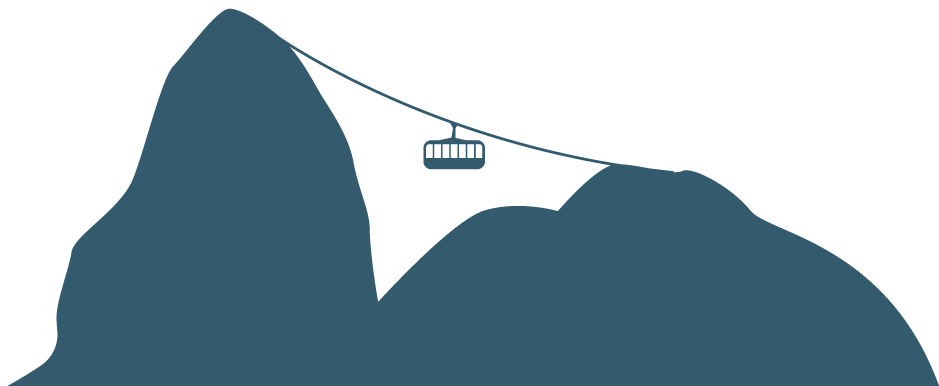 Acompanhamento Registral
¿ Como solicitar el seguimiento de registro?
Para dar seguimiento simplemente indique el número de protocolo, estado, distrito, notaría o, si la notaría indica contraseña/código de verificación, ingréselos.

Como solicitar o acompanhamento registral?
Para fazer o acompanhamento, basta indicar o número do protocolo, o estado, a comarca, o cartório ou, em caso de o Cartório indicar a senha/código de Verificação, inseri-los.
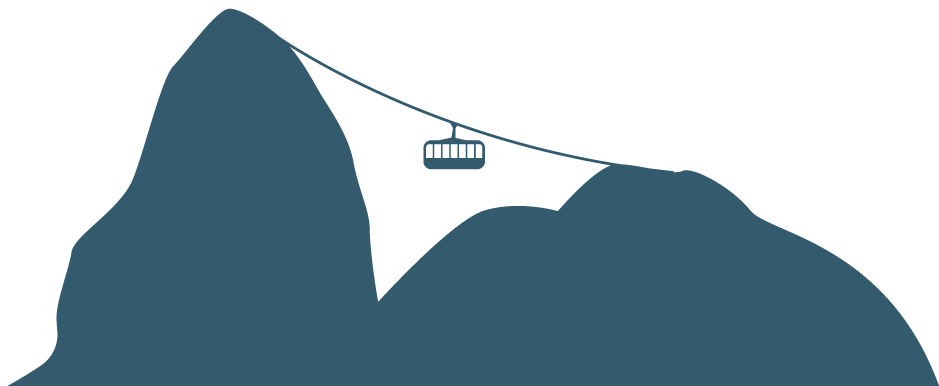 Usucapião Extrajudicial
Usucapión Extrajudicial
Se encuentra disponible el servicio de Usucapión Extrajudicial para acompañar el proceso de posesión adversa de inmuebles. La consulta sólo es posible con un número de protocolo y contraseña, proporcionados por Notaría.
También será posible consultar los procesos de adjudicación extrajudicial obligatoria, tan pronto como se actualice el programa.
Usucapião Extrajudicial
O serviço da Usucapião Extrajudicial está disponível para acompanhar o processo de usucapião de bens imóveis.A consulta só é possível com número de protocolo e senha, fornecidos pelo Cartório.
Também será possível a consulta dos processos de adjudicação compulsória extrajudicial, assim que o programa for atualizado.
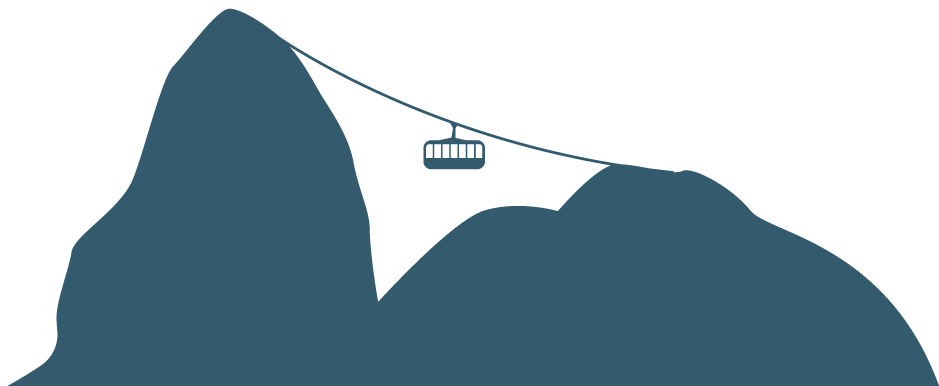 Monitor Registral
El Monitor Registral es un servicio de información electrónica brindado por las Oficinas de Registro de la Propiedad para mantener permanentemente actualizados a los interesados, titulares registrales, propietarios y acreedores sobre cambios en la inscripción indicada tales como inscripciones, endosos y otras situaciones relacionadas.
Monitor Registral é um serviço de informação eletrônica prestado pelos Cartórios de Registros de Imóveis para manter os interessados, titulares inscritos, proprietários e credores, permanentemente atualizados sobre mudanças na matrícula indicada tais como registros, averbações e outras situações relacionadas.
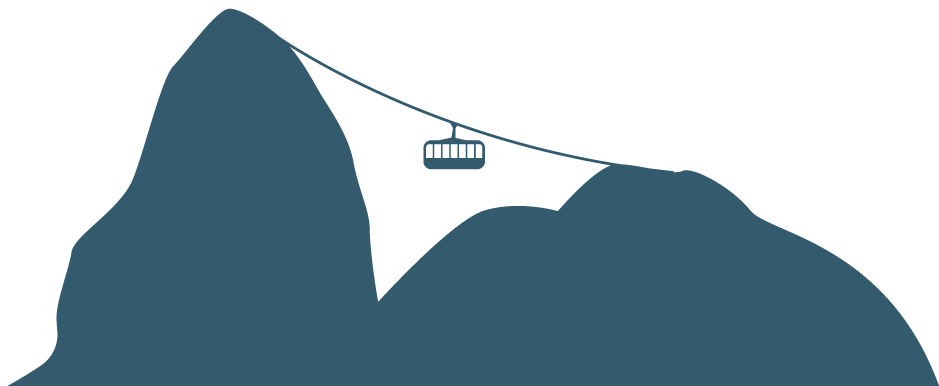 Intimações/Consolidação - SEIC
Serviço Eletrônico de Intimações e Consolidação da Propriedade Fiduciária – SEIC
Citaciones/Consolidación - SEIC 
Servicio Electrónico de Citaciones y Consolidación de 
Bienes Fiduciarios – SEIC
El servicio SEIC permite el envío de expedientes electrónicos a las Oficinas del Registro de la Propiedad relacionados con citaciones y consolidación para efectos del procedimiento de ejecución extrajudicial, en contratos de enajenación fiduciaria de bienes inmuebles. Servicio disponible sólo para afiliados.
Intimações/Consolidação - SEIC
Serviço Eletrônico de Intimações e Consolidação da Propriedade Fiduciária – SEIC
O serviço SEIC permite a remessa de arquivos eletrônicos aos Cartórios de Registros de Imóveis referentes à intimação e consolidação para fins do procedimento de execução extrajudicial, em contratos de alienação fiduciária de bem imóvel.Serviço disponibilizado apenas para conveniados.
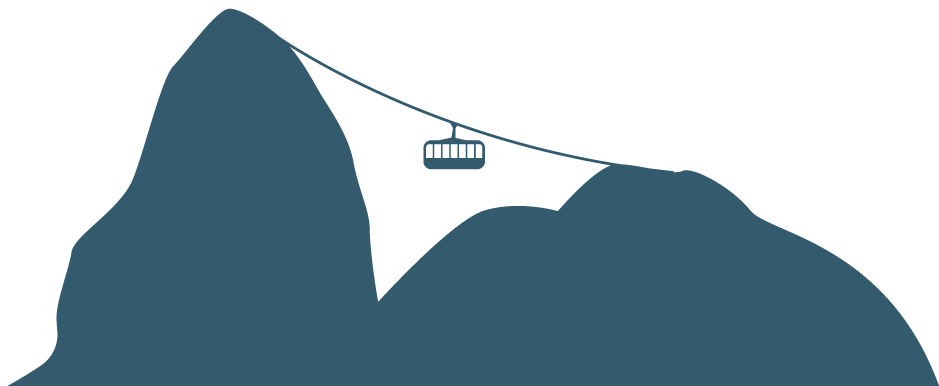 Validação de Documentos
Validación de documentos 
La validación del certificado emitido por el Registro de la Propiedad se podrá consultar en la página web de la ONR por un plazo de 120 días. 

Validação de Documentos
A validação da certidão emitida pelo Registro de Imóveis poderá ser visualizada no site da ONR (Operador Nacional do Sistema de Registro Eletrônico de Imóveis) pelo período de 120 dias.
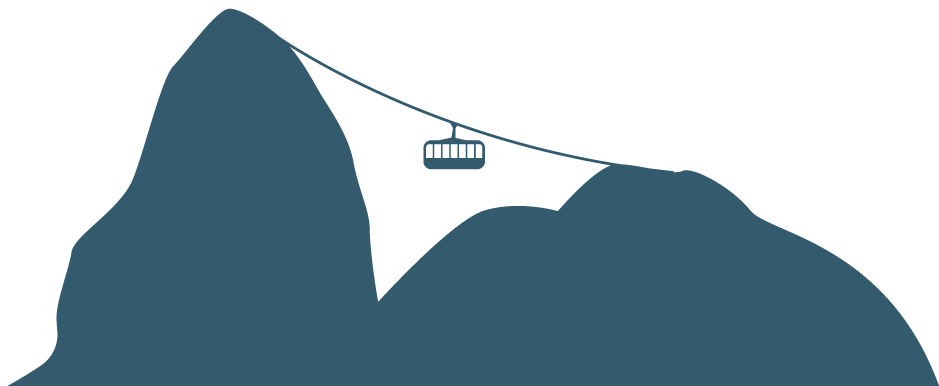 Regularização Fundiária
Regularización de tierras 
En el sitio web de la ONR es posible consultar sobre Regularización de Tierras, requiriendo el distrito/municipio, resultando el número de regularizaciones realizadas.

Regularização Fundiária
No site da ONR é possível efetuar a consulta sobre Regularização Fundiária, sendo necessário que se tenha a comarca/município, resultando na quantidade de regularizações concretizadas.
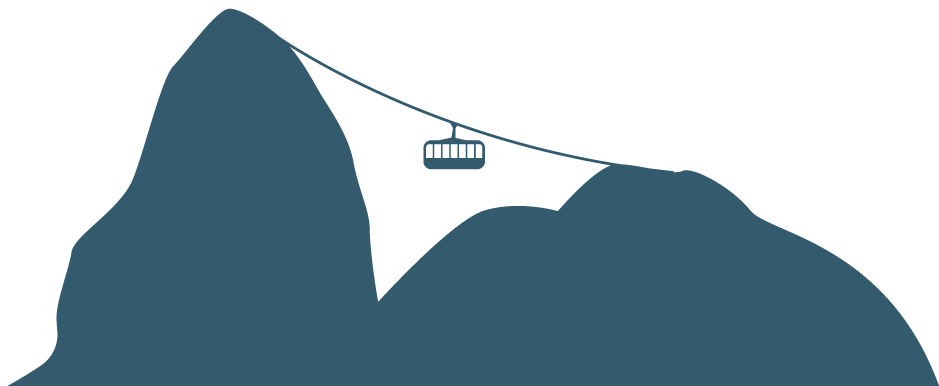 Cambio de LRP
Disposiciones para que los registros se registren, publiquen y conserven electrónicamente. 
Modificaciones de plazos, así como del método de cómputo, que se realizará en días y horas hábiles.
Excepción: “salvo en los casos previstos por la ley y en los contados en meses y años”.
Alteração da LRP
Previsão de os registros serem escriturados, publicizados e conservados em meio eletrônico. 
Alteração dos prazos, bem como da forma de contagem, que será feita em dias e horas úteis. 
Exceção: “exceto nos casos previstos em lei e naqueles contados em meses e anos”
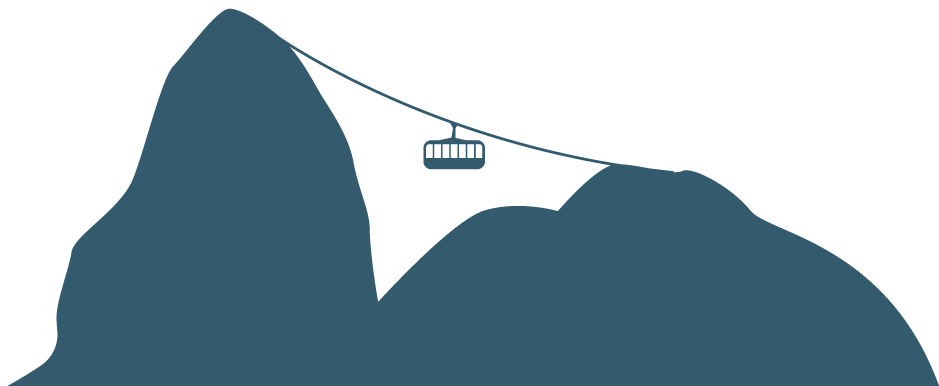 § 10. Los certificados de registro de propiedad se expedirán dentro de los siguientes plazos máximos, contados a partir del pago de las tasas:
I - cuatro horas, para el certificado de contenido completo del libro de registro o auxiliar, en formato electrónico, solicitado en horario de oficina, siempre que el número respectivo sea proporcionado por el usuario;
II - un día, para el certificado de actualización del estado jurídico del inmueble; y
III - cinco días, para el certificado de transcripción y para los demás casos.

§ 10. As certidões do registro de imóveis.... serão emitidas nos seguintes prazos máximos, contados a partir do pagamento dos emolumentos :
I - quatro horas, para a certidão de inteiro teor da matrícula ou do livro auxiliar, em meio eletrônico, requerida no horário de expediente, desde que fornecido pelo usuário o respectivo número; 
II - um dia, para a certidão da situação jurídica atualizada do imóvel; e 
III - cinco dias, para a certidão de transcrições e para os demais casos.
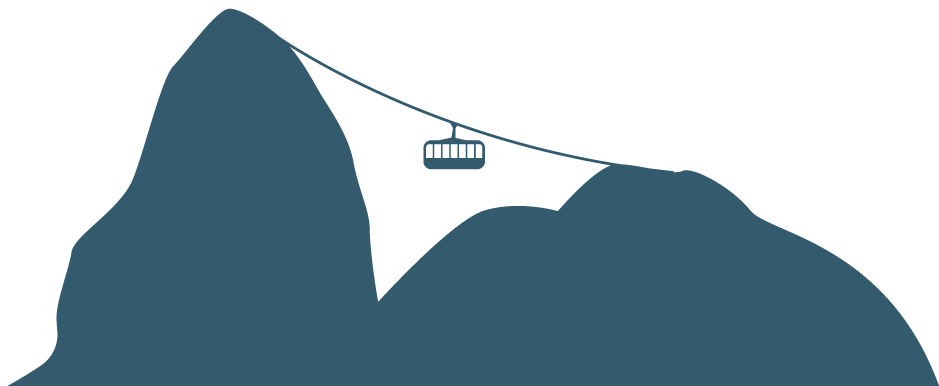 Cambio (protocolo) de plazos de calificación y matrícula:
Una vez inscrito el título, el registro se realizará en el plazo de diez días, contados a partir de la fecha del protocolo. 
En el plazo de cinco días hábiles se registrarán las escrituras de compraventa sin cláusulas especiales, los requisitos de inscripción de obra y cancelación de garantía, así como los documentos representados.
La duración del Protocolo es de veinte días hábiles.
Alteração (protocolo) dos prazos de qualificação e registro: 
Protocolizado o título, se procederá ao registro no prazo de dez dias, contado da data do protocolo.
No prazo de cinco dias úteis serão registradas as escrituras de compra e venda sem cláusulas especiais, os requerimentos de averbação de construção e de cancelamento de garantias, bem como os documentos reapresentados.
O prazo do Protocolo é de vinte dias úteis.
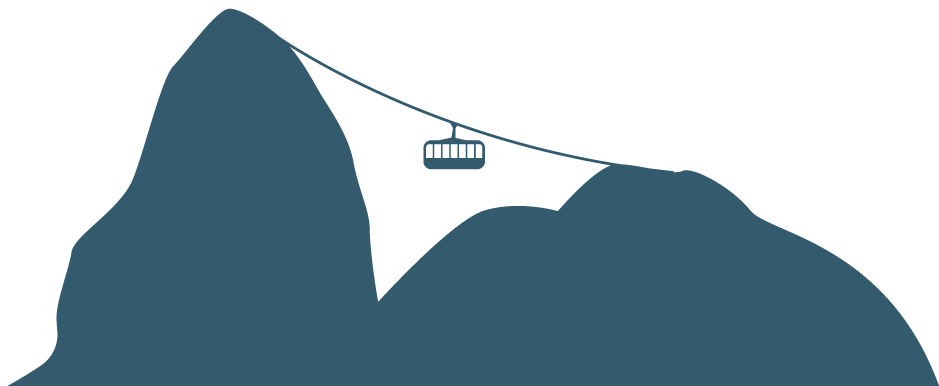 SERP 
(Sistema Electrónico de Registros Públicos)

SERP 
(Sistema Eletrônico dos Registros Públicos)
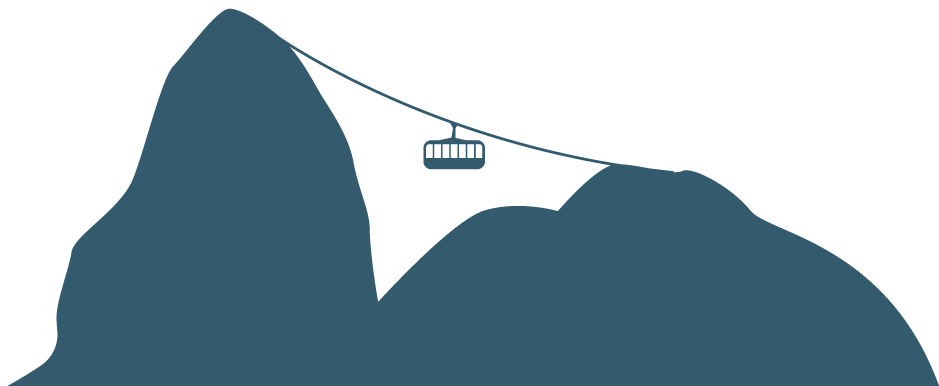 La implementación de la SERP tuvo lugar el 31/01/2023 y la regulación (por partes) el 1/2/2023, a través de la Disposición CNJ 139/2023.

A implementação do SERP ocorreu no dia 31/1/2023 e a regulamentação (em partes) no dia 1º/2/2023, através do Provimento 139/2023 do CNJ.
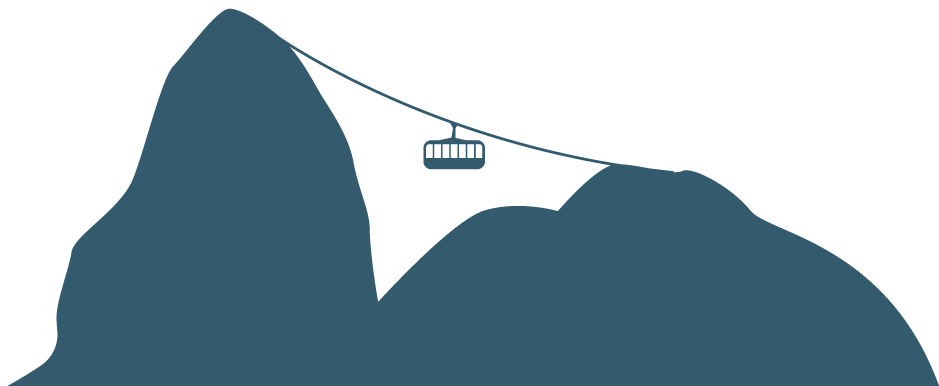 El SERP se ocupa de la interconexión de los servicios de registros públicos y de la interoperabilidad de las bases de datos entre los servicios de registros públicos y el SERP (Ley N° 14.382/2022).

O SERP trata da interconexão das serventias dos registros públicos e da interoperabilidade das bases de dados entre as serventias dos registros públicos e o SERP (Lei n.º 14.382/2022).
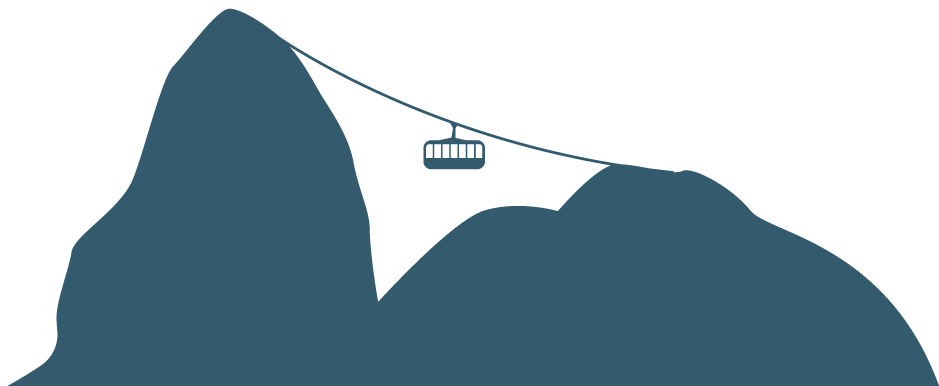 Interoperabibilidade
La interoperabilidad es la capacidad de un sistema de comunicarse de forma transparente con otro sistema. Para que un sistema se considere interoperable, es muy importante que funcione con estándares abiertos, independientemente de qué tecnología (lenguaje) utilice y dónde esté instalado.

Interoperabilidade é a capacidade de um sistema de se comunicar de forma transparente com outro sistema. 
Para um sistema ser considerado interoperável, é muito importante que ele trabalhe com padrões abertos, independentemente de qual tecnologia (linguagem) utilize e de onde está instalado.
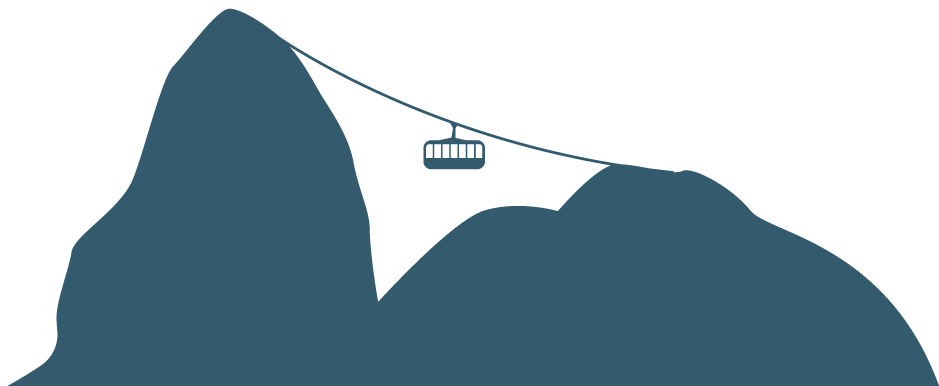 Por lo tanto, para permitir la interoperabilidad, los Centros Estatales tuvieron un período de transición para integrarse completamente con la ONR. 
La fecha del 1/08/2023 marcó un hito para los Registradores de la Propiedad de todo Brasil, ya que marcó la integración de todos los Registros de la Propiedad en una misma plataforma, la ONR.
Dessa forma, para possibilitar a interoperabilidade, as Centrais Estaduais tiveram um prazo de transição para se integrarem totalmente ao ONR.
A data de 1º/8/2023 foi um marco para os Registradores de Imóveis de todo o Brasil, pois caracterizou a integração de todos os Registros de Imóveis na mesma plataforma, a ONR.
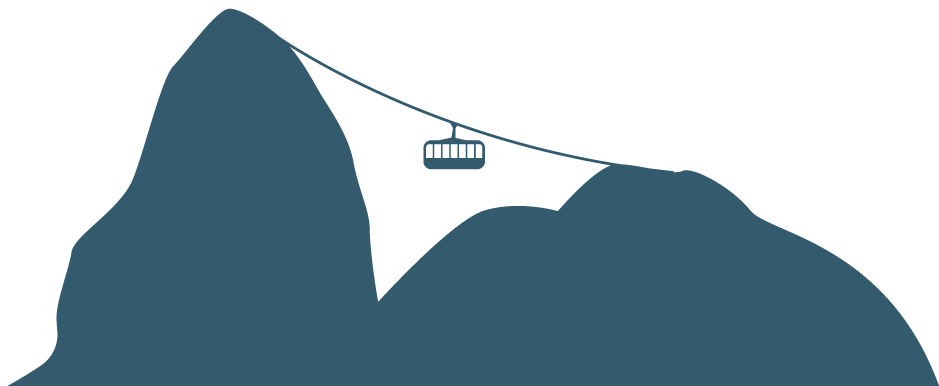 Entre los puntos principales destacan los siguientes: 
la creación del Serp como mecanismo de acceso público electrónico centralizado a los servicios de registros públicos; 
a interconexão das serventias dos registros públicos;
la interoperabilidade de bases de datos entre servicios y entre estos y el Serp;
atención remota a usuarios de todos los servicios a través de acceso a internet;
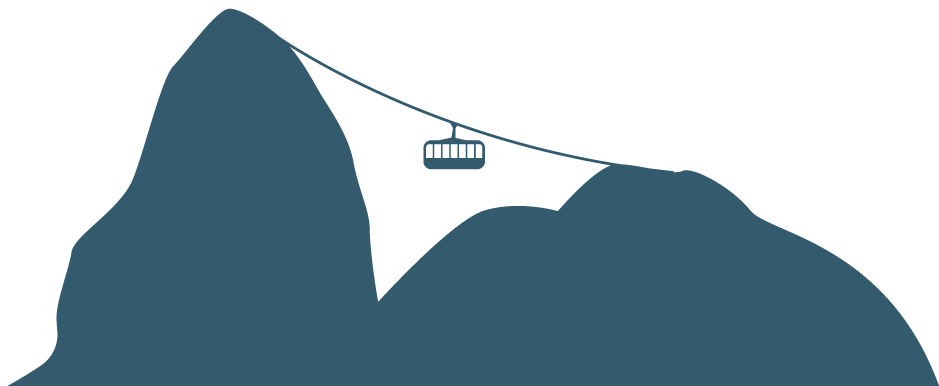 Dentre os principais pontos, destacam-se:
a criação do Serp como mecanismo de acesso público eletrônico centralizado aos serviços dos registros públicos;
a interconexão das serventias dos registros públicos;
a interoperabilidade das bases de dados entre as serventias e destas com o Serp;
o atendimento remoto dos usuários de todas as serventias por meio de acesso à internet;
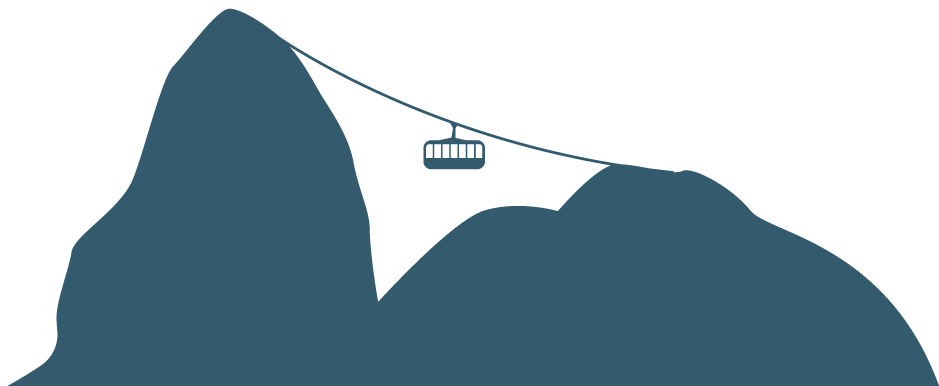 la posibilidad de remitir actos y transacciones jurídicas para su registro o endoso mediante declaraciones electrónicas estandarizadas; 
la recepción y envío de documentos y títulos en formato electrónico; 
la emisión de certificados e información en formato electrónico, incluso mediante firma electrónica avanzada o cualificada.
a possibilidade de encaminhamento de atos e negócios jurídicos para registro ou averbação por meio de extratos eletrônicos padronizados;
a recepção e o envio de documentos e de títulos em formato eletrônico;
a expedição de certidões e de informações em formato eletrônico, inclusive mediante assinatura eletrônica avançada ou qualificada.
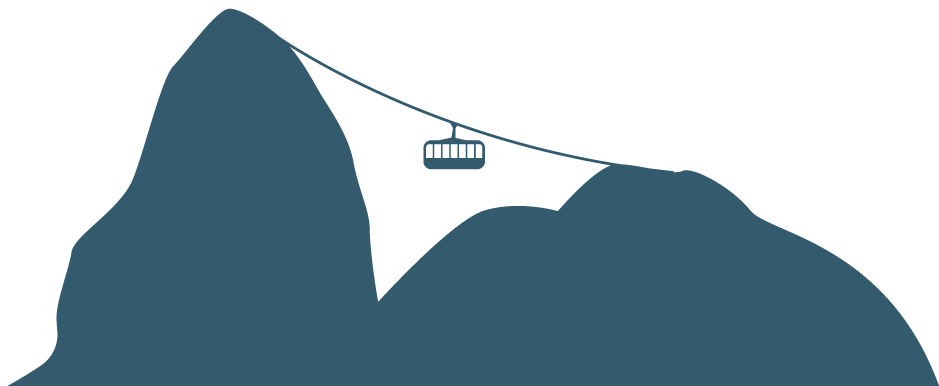 El SERP requiere el uso de firmas electrónicas avanzadas y la ampliación del acceso a los servicios digitales requerirá el uso de firmas electrónicas.
Modalidades que pueden utilizar los ciudadanos para acceder a registros públicos y enviar información.
Este tipo de firma electrónica, prevista en la Ley 14.063/20, requiere el uso de certificados digitales, identidades y electrónica corporativa.
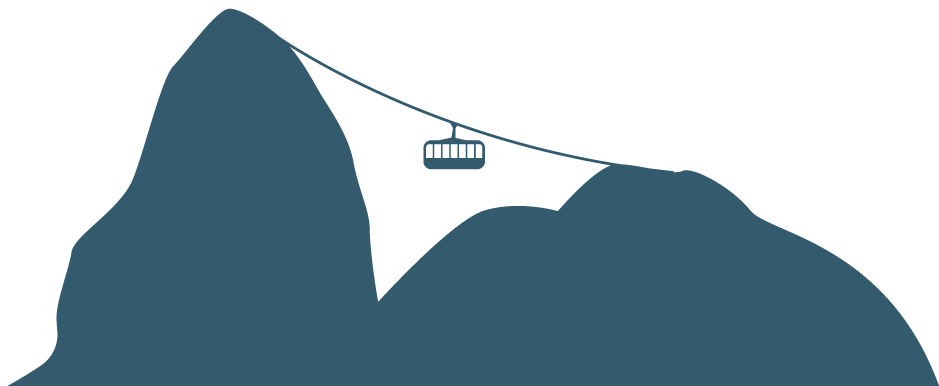 O SERP exige o uso de assinaturas eletrônicas avançadas e a expansão do acesso a serviços digitais exigirá o uso de assinaturas eletrônicas. 
Modalidades que podem ser utilizadas pelos cidadãos para acessar registros públicos e enviar informações. 
Este tipo de assinatura eletrônica, previsto na Lei 14.063/20, exige o uso de certificados digitais, identidades e eletrônicas corporativas.
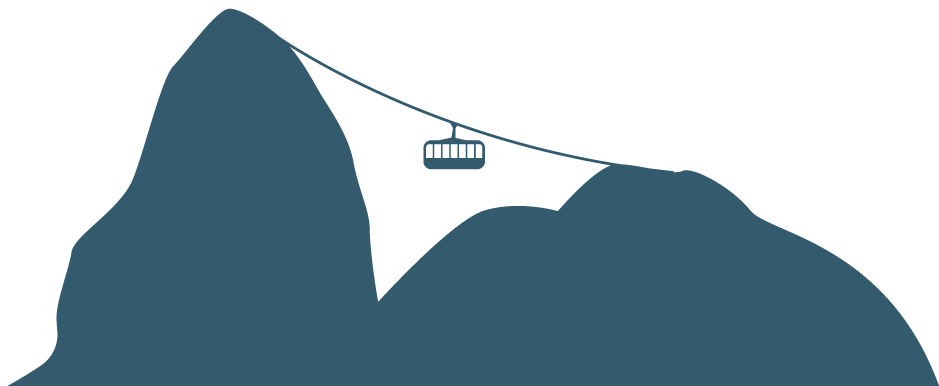 Principales alteraciones introducidas en la Ley nº 6.015/1973 con la Ley nº 14.382/2022
Expresa disposiciones para la escrituración, publicidad y conservación de registros en medios electrónicos, de conformidad con las normas del CNJ; 
Uso de firma avanzada o calificada (firma digital ICP-Brasil) para acceder o enviar información a registros públicos, excepto el Registro de la Propiedad, donde el uso de firma avanzada sólo podrá ocurrir en los casos que establezca el CNJ;
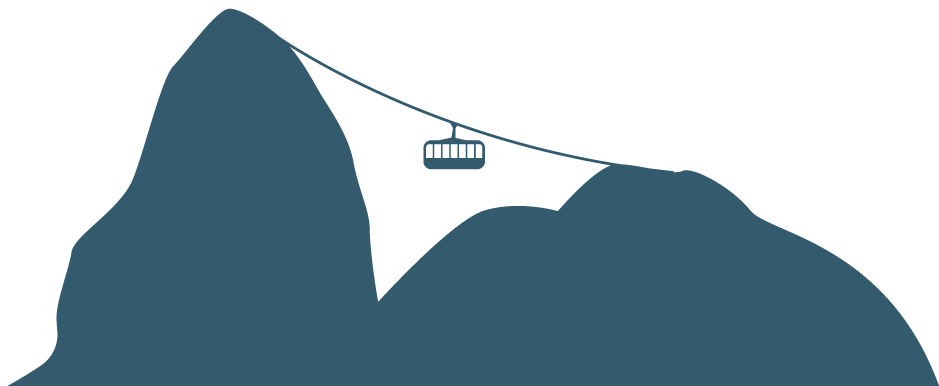 Principais alterações introduzidas na Lei nº 6.015/1973 com a Lei nº 14.382/2022
Expressa previsão da escrituração, publicidade e conservação dos registros em meio eletrônico, conforme regulamentação do CNJ;
Utilização de assinatura avançada ou qualificada (assinatura digital ICP-Brasil) para acesso ou envio de informações aos registros públicos, exceto o Registro de Imóveis, cujo uso de assinatura avançada só poderá ocorrer em hipóteses a serem estabelecidas pelo CNJ;
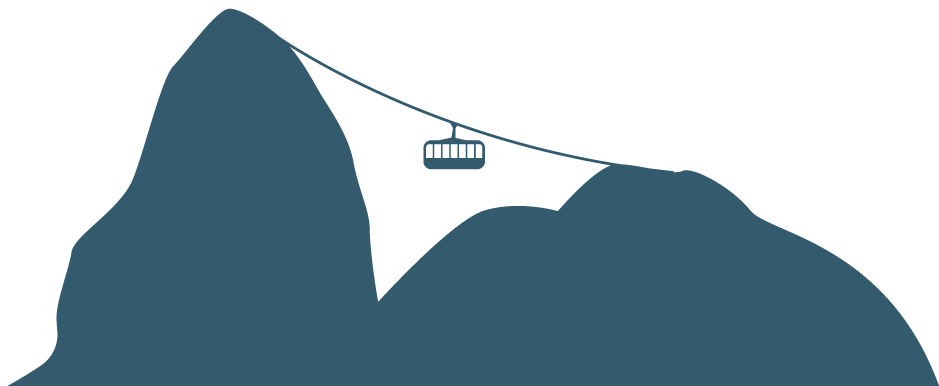 Posibilidad de proporcionar certificados electrónicos con criterios de seguridad, y posibilidad de solicitar un certificado para cualquier servicio, así como exención de materialización;
Reducción del plazo para la expedición de certificados de registro de propiedad. 
Conservación de títulos físicos exclusivamente en archivos digitales, de acuerdo con las normas que llevará a cabo la CNJ;
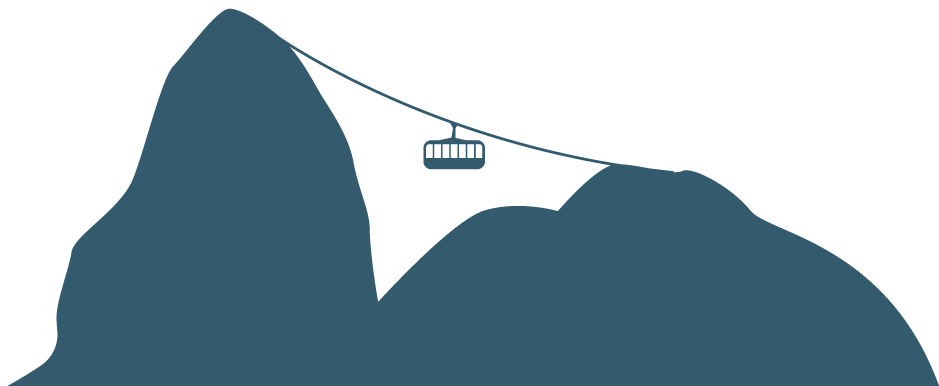 Possibilidade do fornecimento de certidões eletrônicas com critérios de segurança, e possibilidade do requerimento de certidão de qualquer serventia, bem como a dispensa da materialização;
Redução no prazo para expedição de certidões dos registros de imóveis. 
Conservação dos títulos físicos exclusivamente em arquivo digital, conforme regulamentação a ser realizada pelo CNJ;
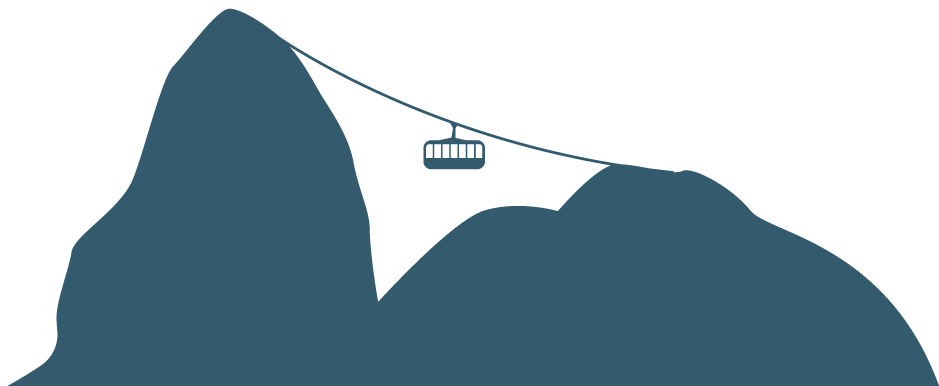 Conclusión
Con el desarrollo de la tecnología las actividades de Notaría y Registro ya no son las mismas, sin lugar a dudas, el fenómeno de los documentos electrónicos es una realidad que se intensificó durante la pandemia y llegó para quedarse, modernizar y simplificar los procedimientos relativos a actos y transacciones jurídicas.
Las Plataformas Digitales son resultado del trabajo y dedicación de toda nuestra Promoción y que hoy pueden ofrecer a los usuarios un trabajo más rápido, ágil y moderno, interconectando todos los Registros de la Propiedad en un mismo
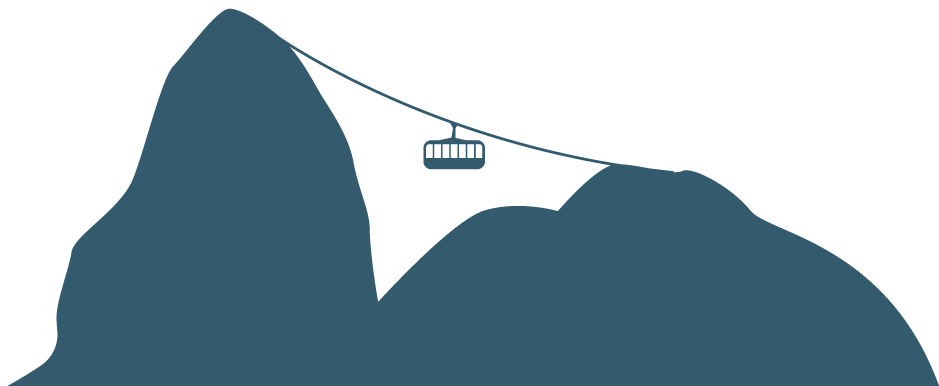 Conclusão

Com o desenvolvimento da tecnologia, as atividades Notariais e Registrais não são mais as mesmas, sem sombra de dúvidas, o fenômeno dos documentos eletrônicos é uma realidade que se intensificou na pandemia e veio para ficar, modernizando e simplificando os procedimentos relativos aos atos e negócios jurídicos.
As Plataformas Digitais são fruto do trabalho e dedicação de toda nossa Classe e que hoje pode oferecer aos usuários um trabalho mais rápido, ágil e moderno, interligando todos os Registros de Imóveis em um mesmo ambiente virtual.
OBRIGADO
João Pedro Lamana Paiva
www.lamanapaiva.com.br